November 2019
Sept 2019 Sub 1 GHz Task Group
Date: 2019-11-10
Authors:
Notice: This document has been prepared to assist IEEE 802.19. It is offered as a basis for discussion and is not binding on the contributing individual(s) or organization(s). The material in this document is subject to change in form and content after further study. The contributor(s) reserve(s) the right to add, amend or withdraw material contained herein.
Benjamin Rolfe BCA/MERL
Slide 1
November 2019
coexistence
noun
the state or fact of living or existing at the same time or in the same place.
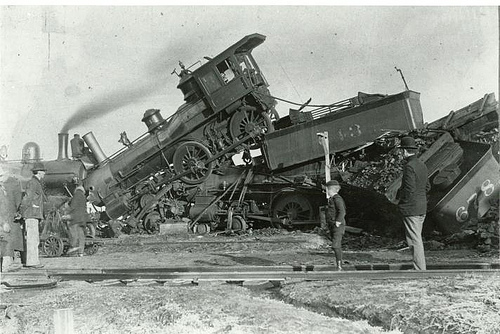 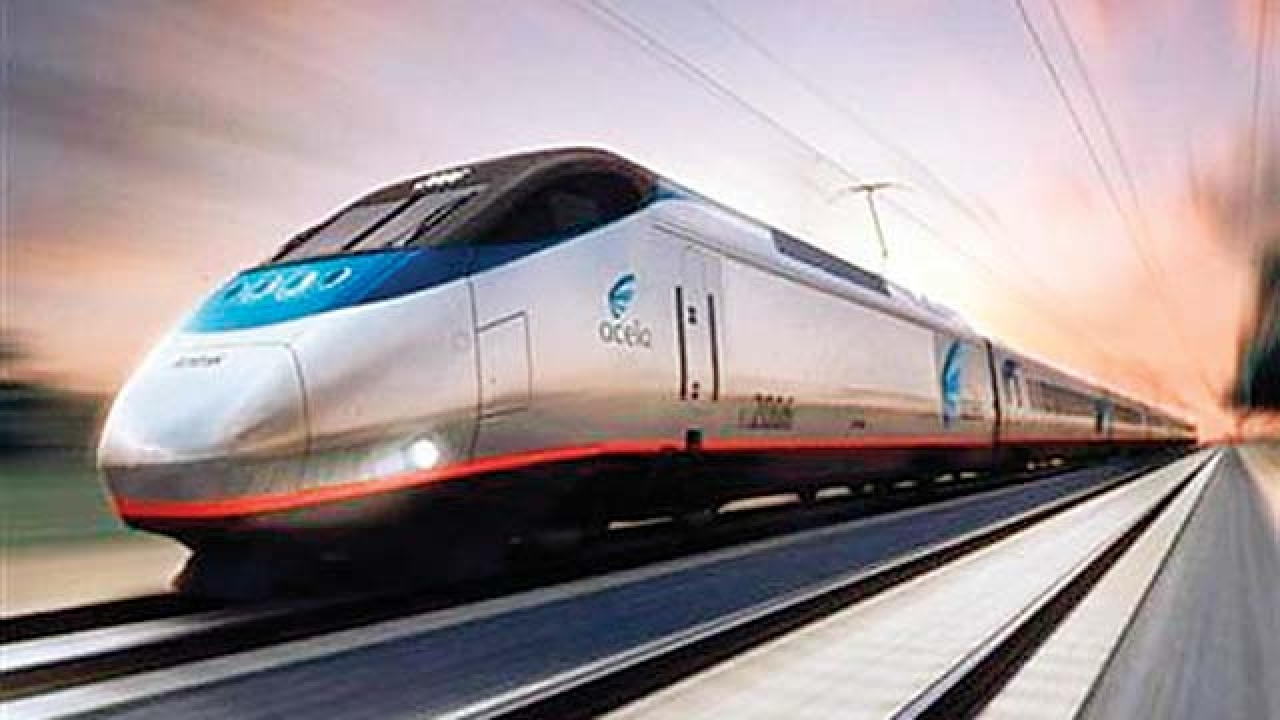 Good Coexistence => rapidly growing opportunity
Poor Coexistence =>  missed opportunity
Slide 2
Benjamin Rolfe BCA/MERL
November 2019
Sub-1GHz Coexistence Task Group
Recommended Practice for Local and Metropolitan Area Networks - Part 19: Coexistence Methods for 802.11 and 802.15.4 based systems operating in the Sub-1 GHz Frequency Bands

Scope: 
This recommended practice provides guidance on the implementation, configuration and commissioning of systems sharing spectrum between IEEE Std 802.11ah-2016 and IEEE Std 802.15.4 Smart Utility Networking (SUN) Frequency Shift Keying (FSK) Physical Layer (PHY) operating in Sub-1 GHz frequency bands.
Slide 3
Benjamin Rolfe BCA/MERL
November 2019
Task Group Organization
Chair: Ben Rolfe
Recording secretary: Harry Bims
Vice Chair: Shoichi Kitazawa
Technical Editor: Jianlin Guo

TG3 Agenda:
https://mentor.ieee.org/802.19/dcn/19/19-19-0072-02-0003-november-agenda-tg3.xlsx
Meeting slides:
https://mentor.ieee.org/802.19/dcn/19/19-19-0075-00-0003-tg3-meeting-slides-november-2019.pptx
Slide 4
Benjamin Rolfe BCA/MERL
November 2019
Meeting Goals
Status and updates
Technical Presentations and Contributions
Specification Framework Development Integrating contributions
Draft development plan
Next steps
Slide 5
Benjamin Rolfe BCA/MERL
November 2019
Draft Plan, Nov-Jan
Create draft from specification  framework
https://mentor.ieee.org/802.19/dcn/19/19-19-0071-03-0003-coexistence-methods-for-802-11-and-802-15-4-based-systems-operating-in-the-sub-1-ghz-frequency-bands.docx
(Now - ~Dec 12)
Informal Working Group review of  draft
(Dec 12 – Jan 12)
Resolve informal comments
Jan interim
Initial WG ballot following Jan meeting
Slide 6
Benjamin Rolfe BCA/MERL
November 2019
Next Steps
Integrate specification framework + contributions into Draft
Teleconerence calls
First on 25-Nov through 11-Dec
Mon 1pm Pacific (1 hour)
Wed 7am Pacific (2 hour)
Start WG review Jan 12
Informal WG review of Draft
Start at or near 12 December
Comment collection
Complete by Jan 12 
Resolve comments in Jan meeting
Ben and Tuncer to coordinate logistics
WG Formal Letter Ballot following Jan
Slide 7
Benjamin Rolfe BCA/MERL
November 2019
Overview and Schedule
January 2019  TG organization and first technical input, outline for RP content, issue Call for Proposals
March 2019   Review contributions and prepare call for proposals
May 2019   Initial call for proposals
July 2019 Hear technical proposals – start drafting process 
Sept 2019 more proposals, draft development
Nov 2019 Draft Ready for WG Informal Review
Jan 2020  Review comment resolution, begin WG ballot
March 2020 Comment resolution, EC approval (conditional) for Standards Association Ballot
April 2020 WG Recirculation(s)
May 2020  Comment resolution, recirculation
May/June SA initial Ballot May 2020 SA Ballot Comment Resolution
July Comment Resolution, recirculation
Slide 8
Benjamin Rolfe BCA/MERL
November 2019
Some Useful Docs (contributions)
https://mentor.ieee.org/802.19/dcn/19/19-19-0071-03-0003-coexistence-methods-for-802-11-and-802-15-4-based-systems-operating-in-the-sub-1-ghz-frequency-bands.docx
https://mentor.ieee.org/802.19/dcn/19/19-19-0070-03-0003-impact-of-network-profiles-on-802-11ah-and-802-15-4g-coexistence.pptx
https://mentor.ieee.org/802.19/dcn/19/19-19-0083-00-0003-frequency-diversity-with-802-15-4-sun-fsk.pptx
https://mentor.ieee.org/802.19/dcn/19/19-19-0070-02-0003-impact-of-network-profiles-on-802-11ah-and-802-15-4g-coexistence.pptx
https://mentor.ieee.org/802.19/dcn/19/19-19-0081-00-0003-consideration-of-fairness-index-for-sub-1ghz-coexistence.pptx
https://mentor.ieee.org/802.19/dcn/19/19-19-0080-00-0003-eu-measurements.pptx 
https://mentor.ieee.org/802.19/dcn/19/19-19-0079-00-0003-802-15-4w-overview-and-status.pptx
https://mentor.ieee.org/802.19/dcn/19/19-19-0076-02-0003-hybrid-csma-ca-for-802-15-4g.pptx
https://mentor.ieee.org/802.19/dcn/19/19-19-0059-03-0003-distributed-coexistence-methods.pptx
Slide 9
Benjamin Rolfe BCA/MERL
November 2019
Teleconference Schedule
Teleconference calls 25-Nov through 11-Dec (Mon&Wed)
Slide 10
Benjamin Rolfe BCA/MERL